因信称义(3）
Righteousness through faith

（罗马书1-5章）
罗马书第二章 Romans 2
1 你这论断人的，无论你是谁，也无可推诿。你在甚么事上论断人，就在甚么事上定自己的罪；因你这论断人的，自己所行却和别人一样。1 Therefore thou art inexcusable, O man, whosoever thou art that judgest: for wherein thou judgest another, thou condemnest thyself; for thou that judgest doest the same things.
相关概念
(箴21:2)人所行的，在自己眼中都看为正；唯有耶和华衡量人心。 
所有天然人生命的本质都一样（从亚当来属肉体的生命）
罗马书第二章 Romans 2
2 我们知道这样行的人，神必照真理审判他。3 你这人哪，你论断行这样事的人，自己所行的却和别人一样，你以为能逃脱神的审判么？ 2 But we are sure that the judgment of God is according to truth against them which commit such things. 3 And thinkest thou this, O man, that judgest them which do such things, and doest the same, that thou shalt escape the judgment of God?
相关概念
论断人(judge)是用自己作为标准来衡量别人
按真理分辨是非(judge)是用真理作为标准衡量所有人，包括自己
罗马书第二章 Romans 2
4 还是你藐视他丰富的恩慈、宽容、忍耐，不晓得他的恩慈是领你悔改呢？
4 Or despisest thou the riches of his goodness and forbearance and longsuffering; not knowing that the goodness of God leadeth thee to repentance?
相关概念
律法下人(靠自己)的悔改是试图努力改变不好的思想、行为
在恩典下，新约里真正的悔改是要人（通过福音）接受基督的生命以至于可以彻底改变人的本质
罗马书第二章 Romans 2
5 你竟任着你刚硬不悔改的心，为自己积蓄忿怒，以致神震怒，显他公义审判的日子来到。6 他必照各人的行为报应各人。5 But after thy hardness and impenitent heart treasurest up unto thyself wrath against the day of wrath and revelation of the righteous judgment of God; 6 Who will render to every man according to his deeds:
相关概念
今天是恩典时代，是神通过福音拯救人的日子(但种与收的律仍运行)
外面的行为是内心（所喜爱）思想的表达
罗马书第二章 Romans 2
7 凡恒心行善、寻求荣耀、尊贵，和不能朽坏之福的，就以永生报应他们； 
7 To them who by patient continuance in well doing seek for glory and honour and immortality, eternal life:
相关概念
外面的行为是内心（所喜爱）思想的表达
人心是属灵的接收器
神的审判是给人心里真正想要的（这才绝对地公平）
罗马书第二章 Romans 2
8 唯有结党、不顺从真理、反顺从不义的，就以忿怒、恼恨报应他们。
8 But unto them that are contentious, and do not obey the truth, but obey unrighteousness, indignation and wrath,
相关概念
外面的行为是内心（所喜爱）思想的表达
人心是属灵的接收器
神的审判是给人心里真正想要的（这才绝对地公平）
罗马书第二章 Romans 2
9 将患难、困苦加给一切作恶的人，先是犹太人，后是希腊人；10 却将荣耀、尊贵、平安加给一切行善的人，先是犹太人，后是希腊人。9 Tribulation and anguish, upon every soul of man that doeth evil, of the Jew first, and also of the Gentile; 10 But glory, honour, and peace, to every man that worketh good, to the Jew first, and also to the Gentile:
相关概念
外面的行为是内心（所喜爱）思想的表达
人心是属灵的接收器
神的审判是给人心里真正想要的（这才绝对地公平）
罗马书第二章 Romans 2
11 因为神不偏待人。
11 For there is no respect of persons with God.
相关概念
神总是按同样的原则对待所有人（这不是说神对待所有人都一样：诗 18:25-26 慈爱的人，你以慈爱待他；完全的人，你以完全待他。清洁的人，你以清洁待他；乖僻的人，你以弯曲待他。）
人心是属灵的接收器
神所设立种与收的律
罗马书第二章 Romans 2
12 凡没有律法犯了罪的，也必不按律法灭亡；凡在律法以下犯了罪的，也必按律法受审判。13 （原来在神面前，不是听律法的为义，乃是行律法的称义。 12 For as many as have sinned without law shall also perish without law: and as many as have sinned in the law shall be judged by the law; 13 (For not the hearers of the law are just before God, but the doers of the law shall be justified.
相关概念
律法不只定规了神对人的要求，也定规了神对违犯律法者的审判

(加 3:10) 凡以行律法为本的，都是被咒诅的；因为经上记着：凡不常照律法书上所记一切之事去行的，就被咒诅。
罗马书第二章 Romans 2
14 没有律法的外邦人若顺着本性行律法上的事，他们虽然没有律法，自己就是自己的律法。15 这是显出律法的功用刻在他们心里，他们是非之心同作见證，并且他们的思念互相较量，或以为是，或以为非。）   
14 For when the Gentiles, which have not the law, do by nature the things contained in the law, these, having not the law, are a law unto themselves: 15 Which shew the work of the law written in their hearts, their conscience also bearing witness, and their thoughts the mean while accusing or else excusing one another;)
罗马书第二章 Romans 2
16 就在神藉耶稣基督审判人隐秘事的日子，照着我的福音所言。    
16 In the day when God shall judge the secrets of men by Jesus Christ according to my gospel.
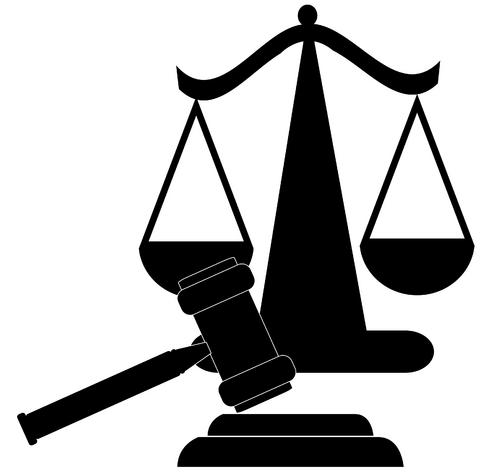 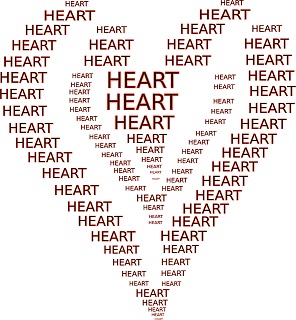